TEMA 3

RETOS ACTUALES DE LA DEMOCRACIA: DESAFECCIÓN Y TECNOLOGÍA
Juan Mérida
Departamento de Filosofía y SociologíaUniversitát Jaume I de Castelló
ÍNDICE
Crisis de sistema, ¿crisis de la democracia?

Las dos almas de la democracia
Redes sociales: ¿pluralidad o polarización?
1. CRISIS DE SISTEMA, ¿CRISIS DE DEMOCRACIA?
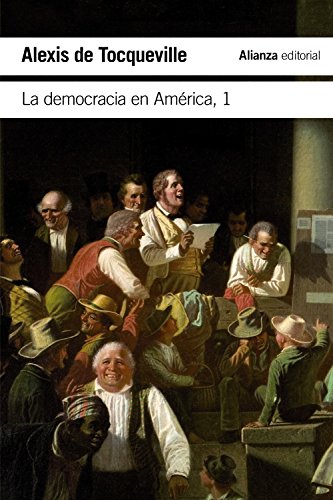 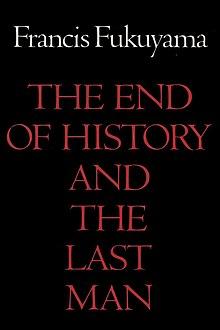 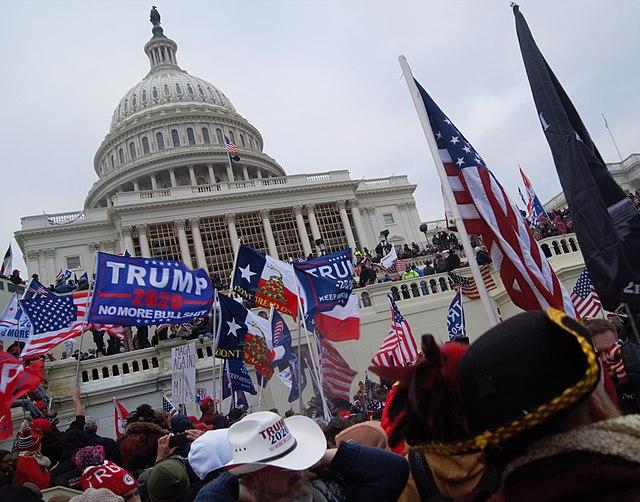 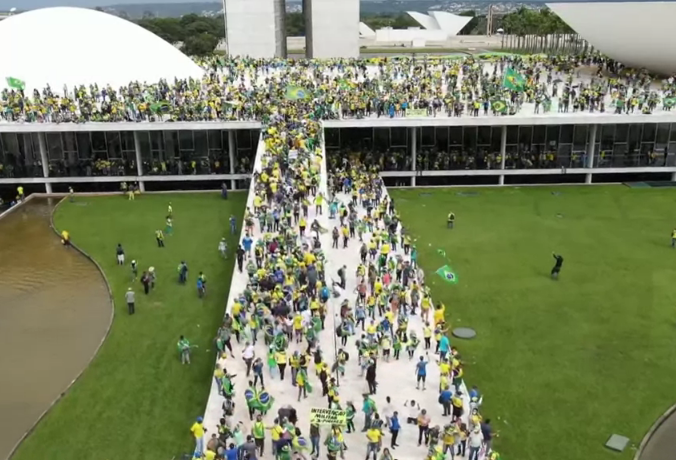 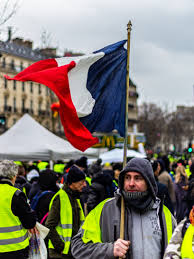 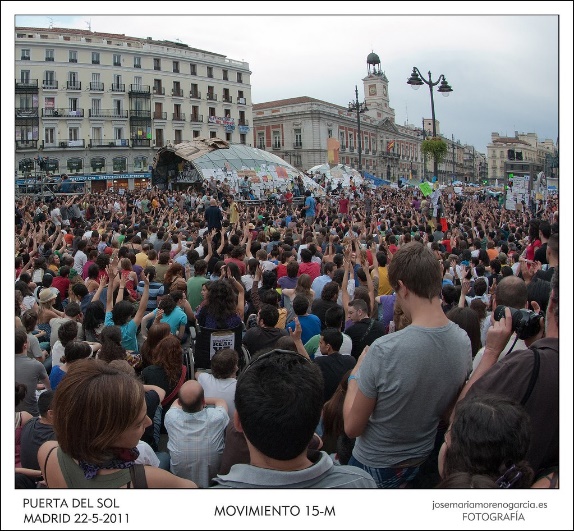 2.LAS DOS ALMAS DE LA DEMOCRACIA
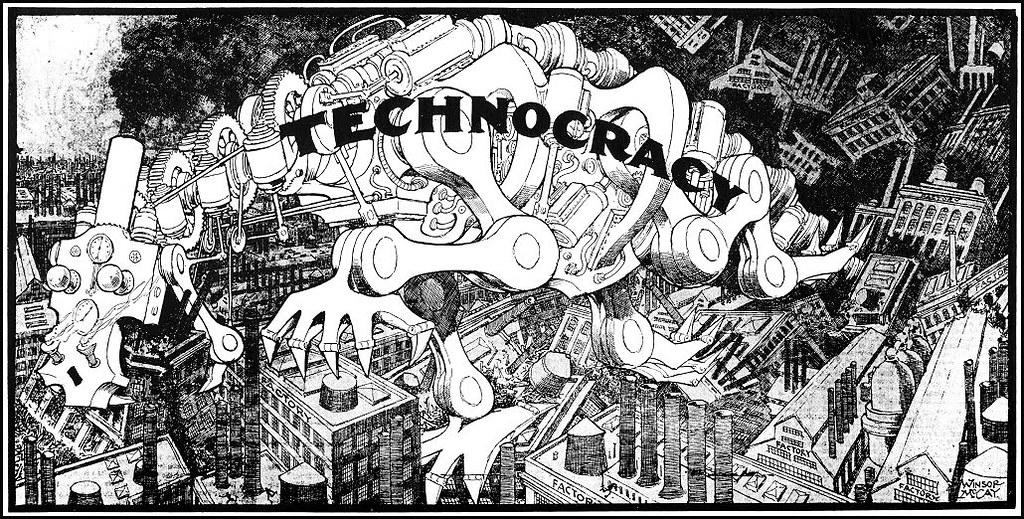 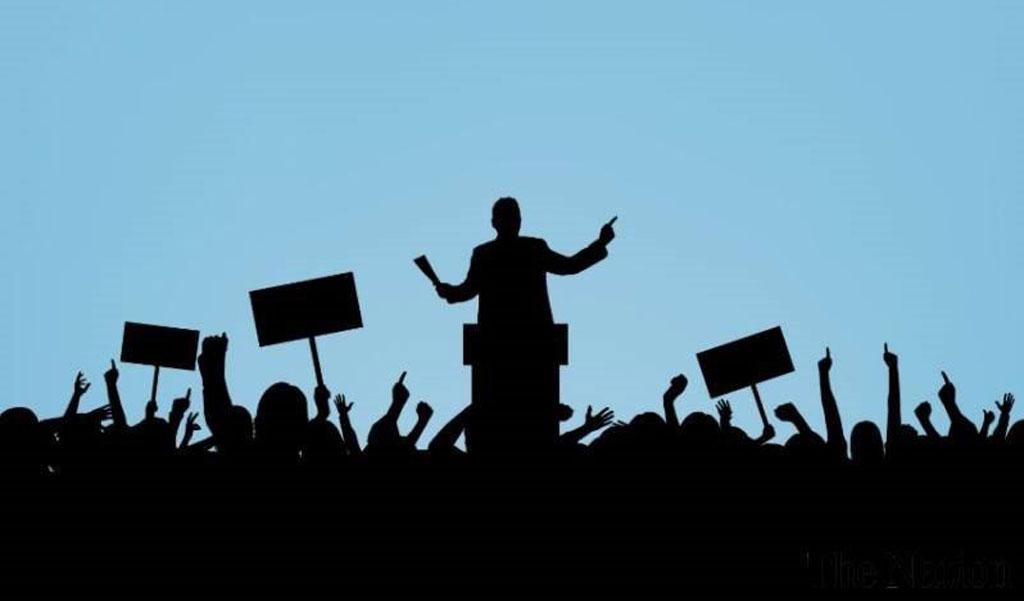 3. REDES SOCIALES: PLURALIDAD O POLARIZACIÓN
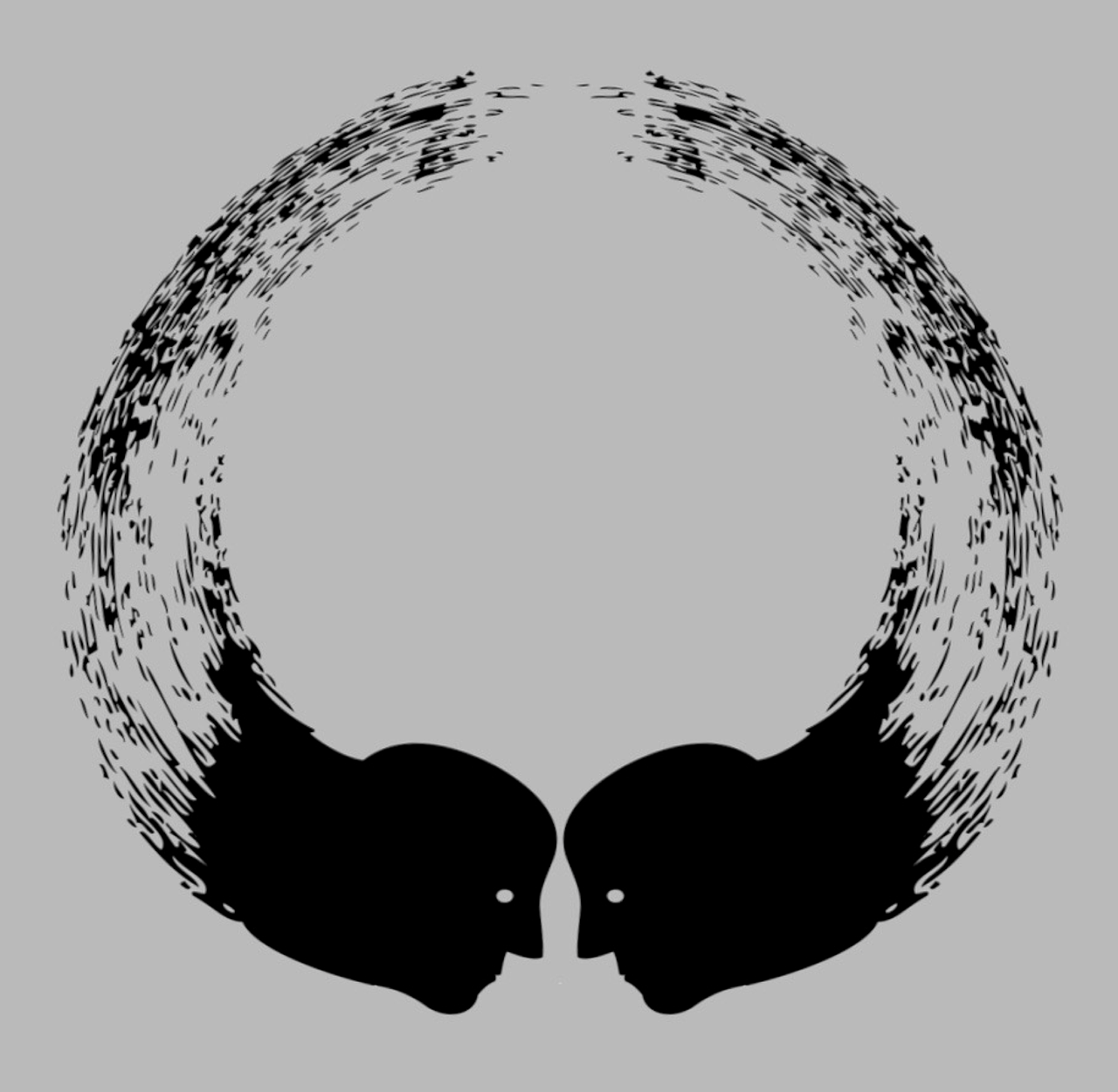 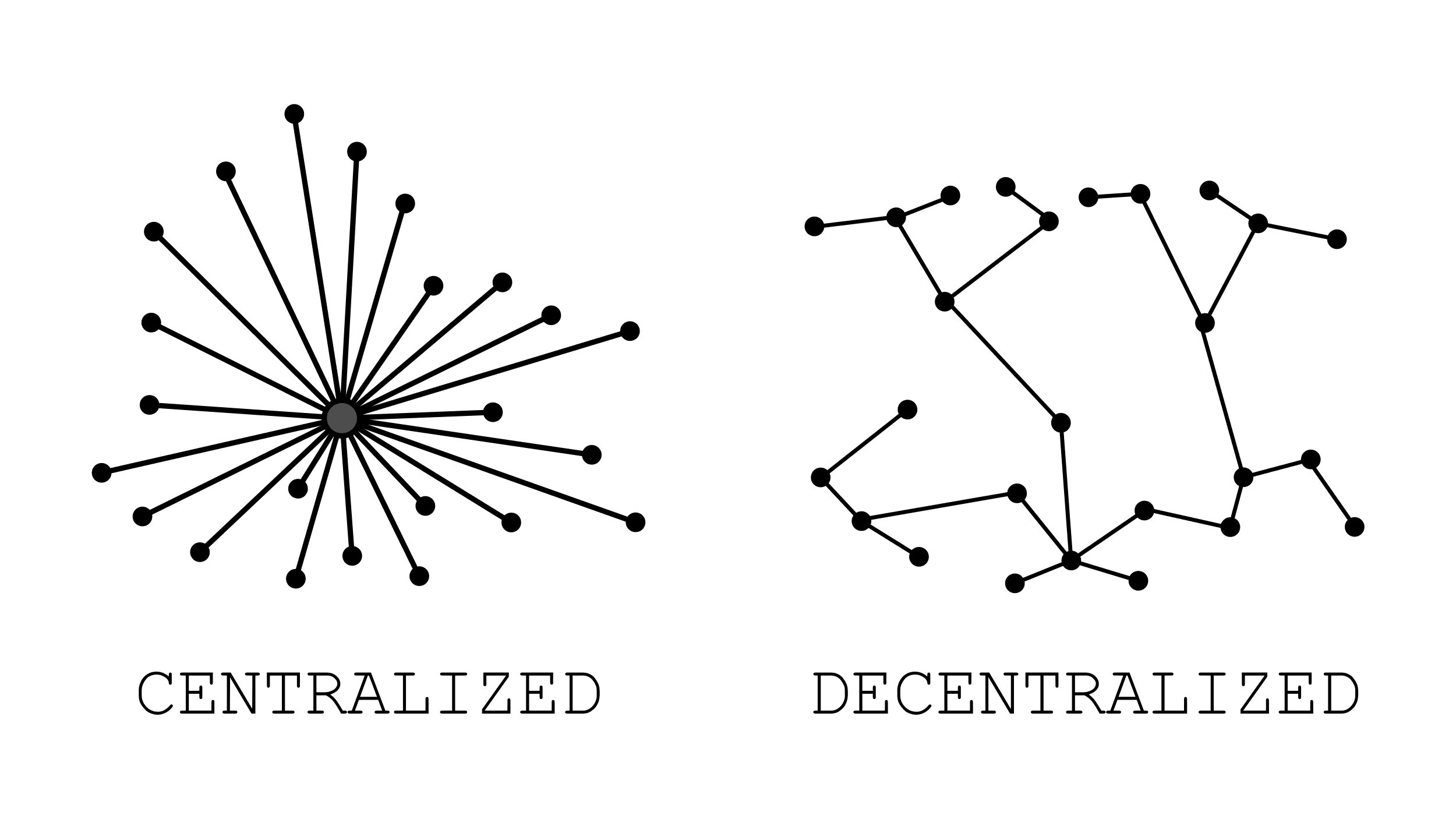 http://dx.doi.org/10.6035/DNT.2023.8



Aquest document s'ha creat en el marc del projecte HYPERLINK "https://cent.uji.es/pub/prodigital/"ProDigital i es publica amb una llicència HYPERLINK "https://creativecommons.org/licenses/by-nc-sa/4.0/deed.ca"Reconeixement-NoComercial-CompartirIgual 4.0 Internacional de Creative Commons (CC BY-NC-SA 4.0).
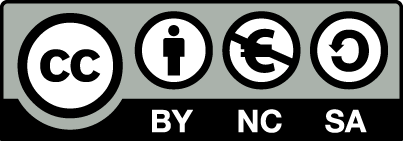 Juan Mérida
merida@uji.es